СПб ГБУ «КЦСОН Московского района»
СОЦИАЛЬНАЯ ПРАКТИКА
Гарденотерапия
                             на дому
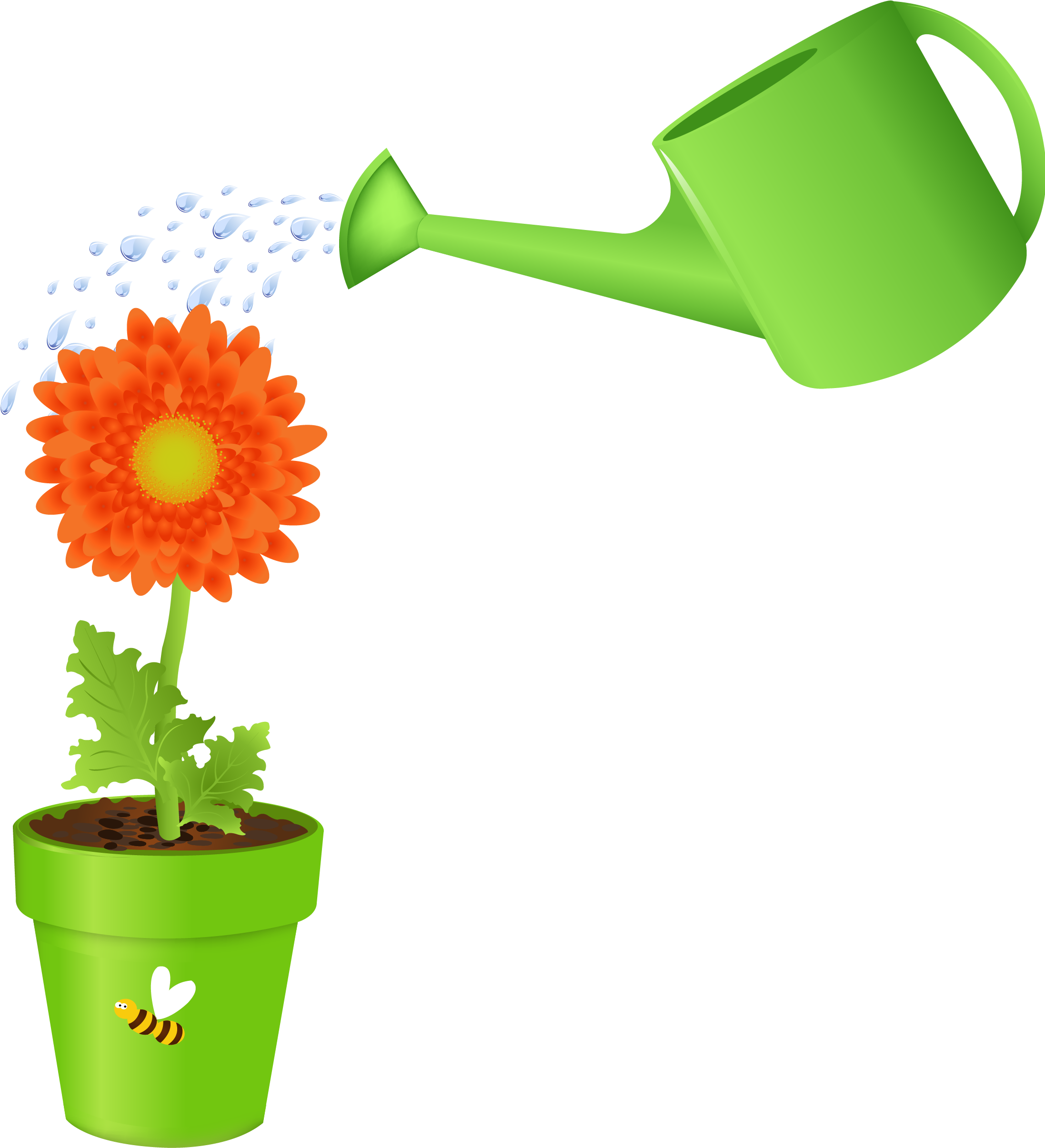 Подготовила :
Заведующий ОСОД18
Пуртова О.М.
                                   2023г.
Цель практики.
Внедрение инновационных форм работы, направленных на повышение качества жизни граждан пожилого возраста и инвалидов, на развитие и поддержание функциональных способностей граждан старшего поколения и людей с ограниченными возможностями. 

Обеспечение социального, эмоционального, интеллектуального и физического развития, как составной части комплекса социально-культурной реабилитации.
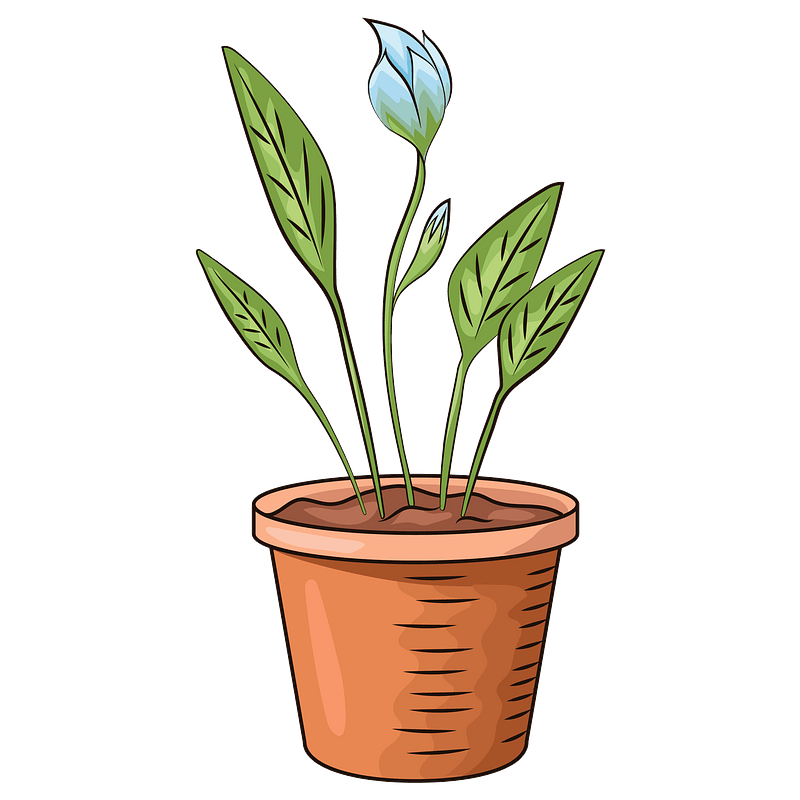 Задачи практики.
1.	Через занятия снизить риски возникновения одиночества и социальной изоляции у участников практики.
2.	Сохранить когнитивные возможности, способствовать развитию мелкой моторики у людей старшего возраста.
3.	Снизить выраженность эмоциональных переживаний.
4.	Расширить возможности для организации социального обслуживания на дому для граждан пожилого возрастая и инвалидов.
5.	Создать домашний уют у людей старшего возраста.
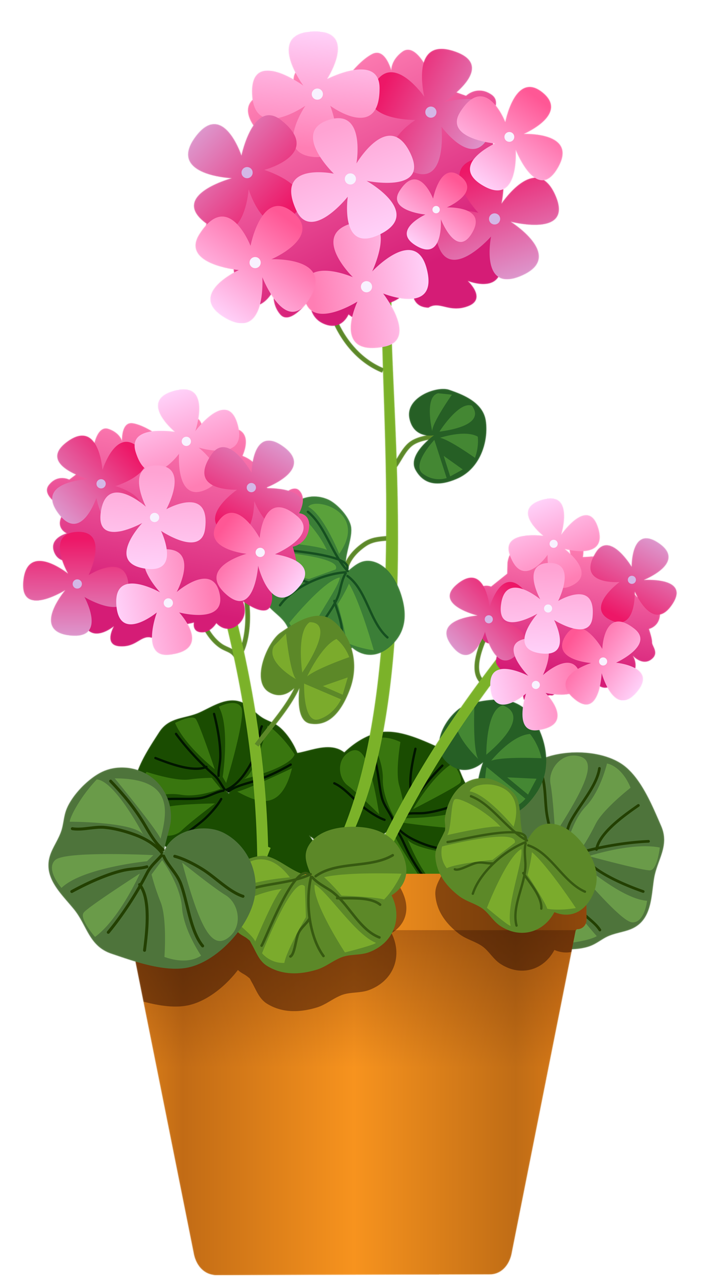 Предлагаемая практика имеет
           мотивационную,                           
               реабилитационную и                                               
                      социальную направленность
«Гарденотерапия» используется как один 
из активных видов деятельности, направленный
на улучшение социального, психологического и физического благосостояния пожилых людей, имеющих физические и психические 
недостатки или проблемы.
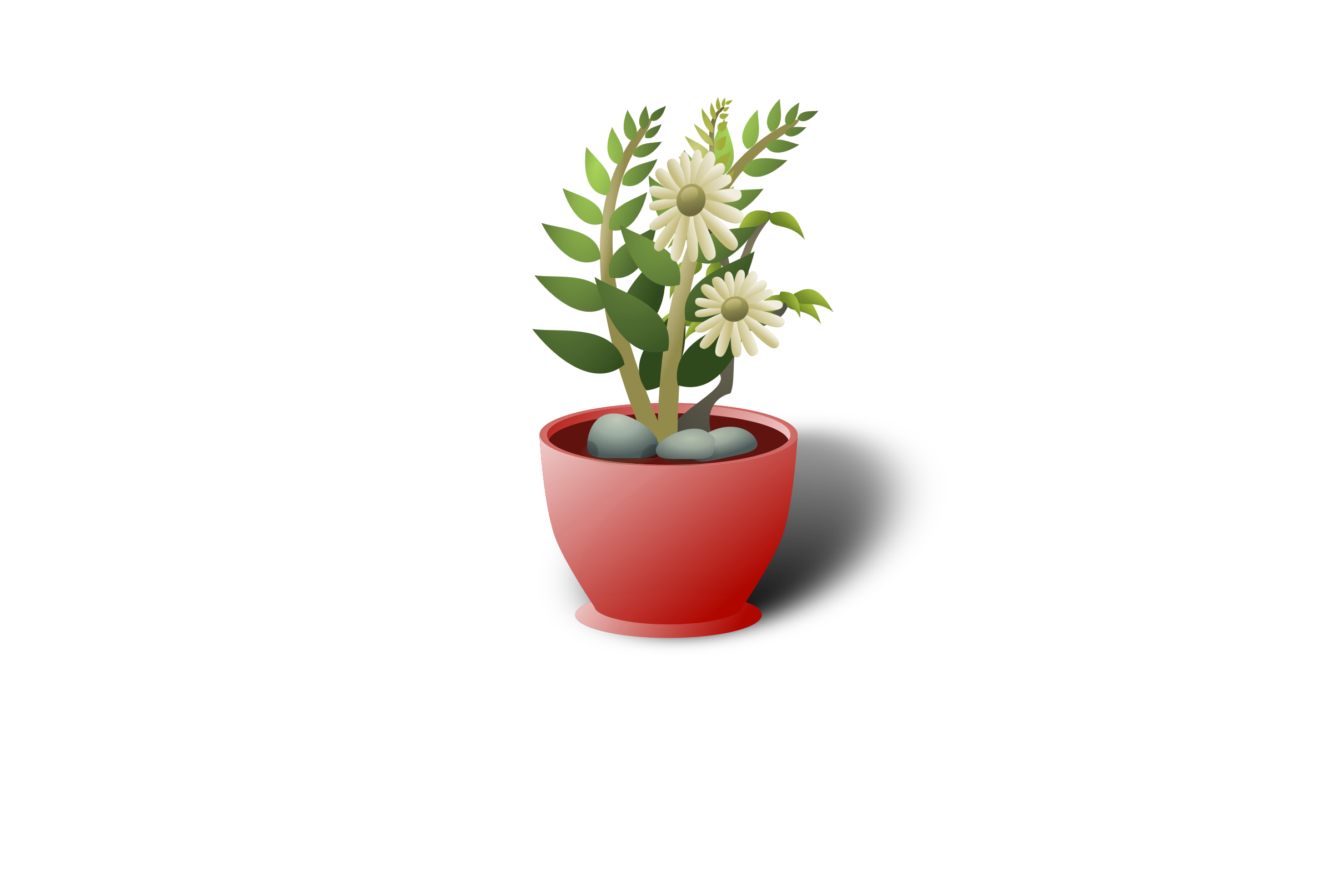 Целевая группа: Граждане пожилого возраста и инвалиды трудоспособного возраста

             Форма обслуживания: На дому

Социально-психологическая услуга : Социально психологическое консультирование (в том числе по вопросам внутрисемейных 
отношений)
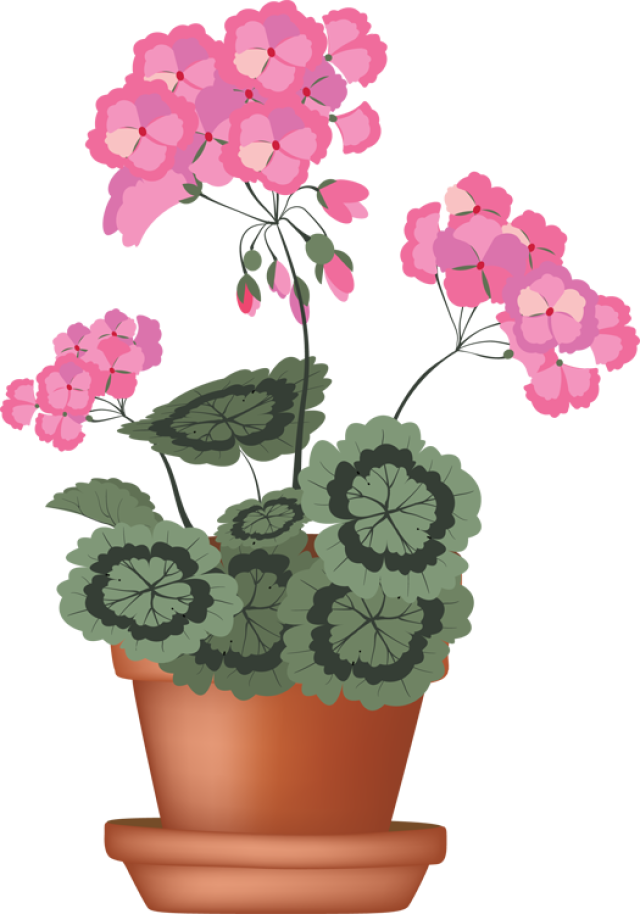 Реализация поставленных задач осуществляется по трем направлениям.

                                        1.Зеленая аптека
                           2. Цветы моей мечты
           3. Рукотворный оазис
 
Срок реализации.
Октябрь 2022 - Декабрь 2024
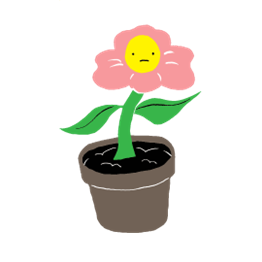 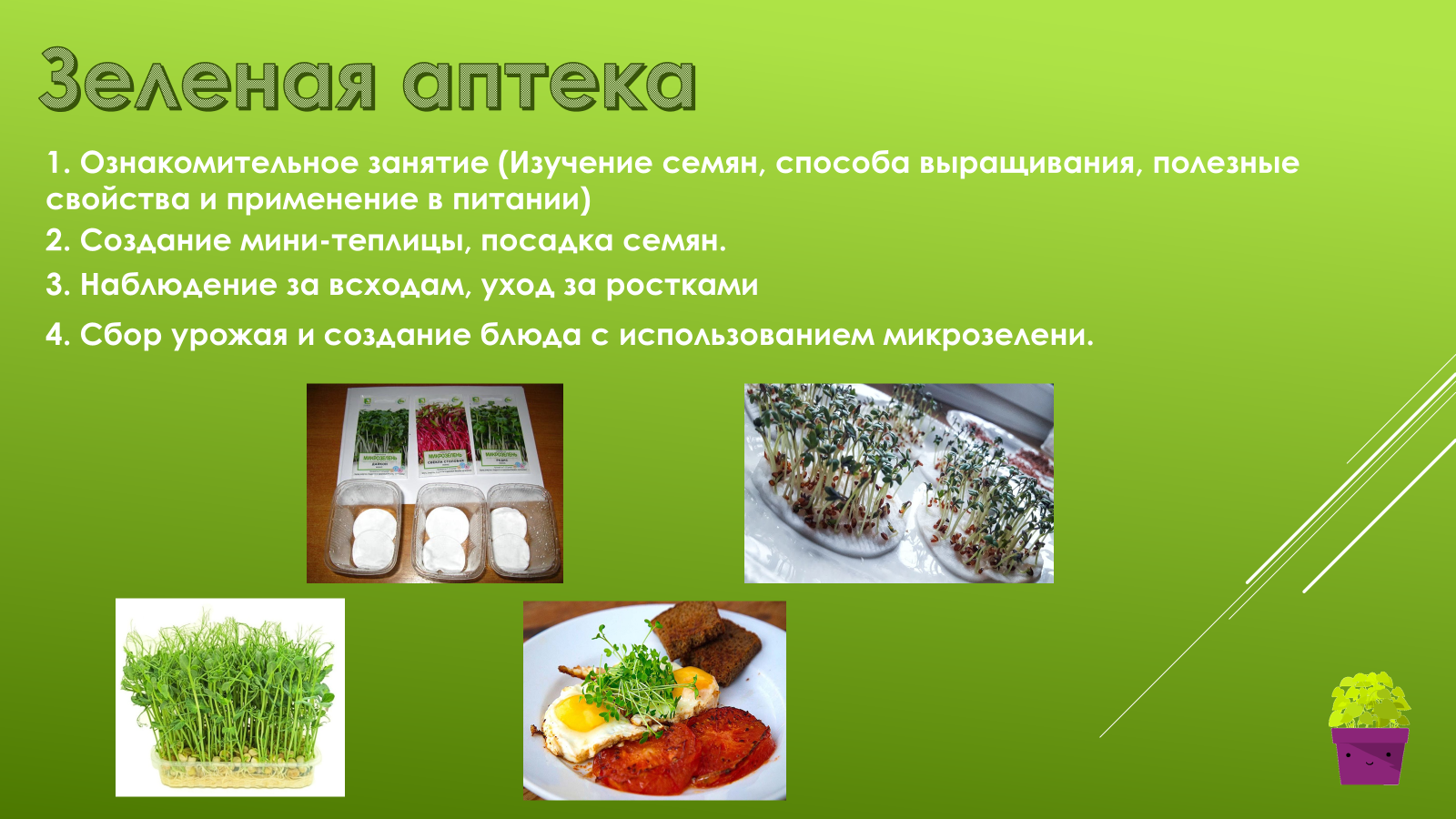 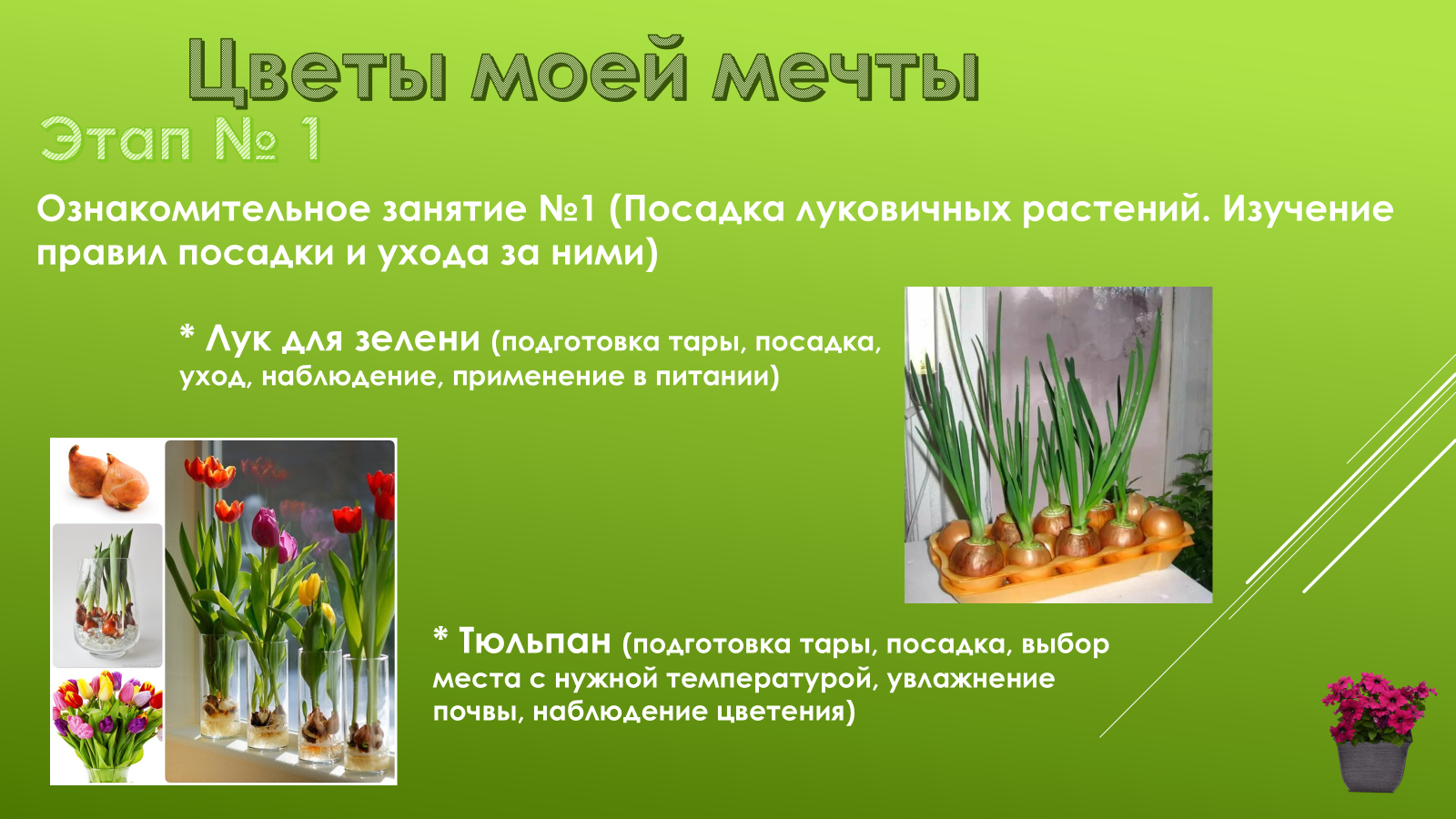 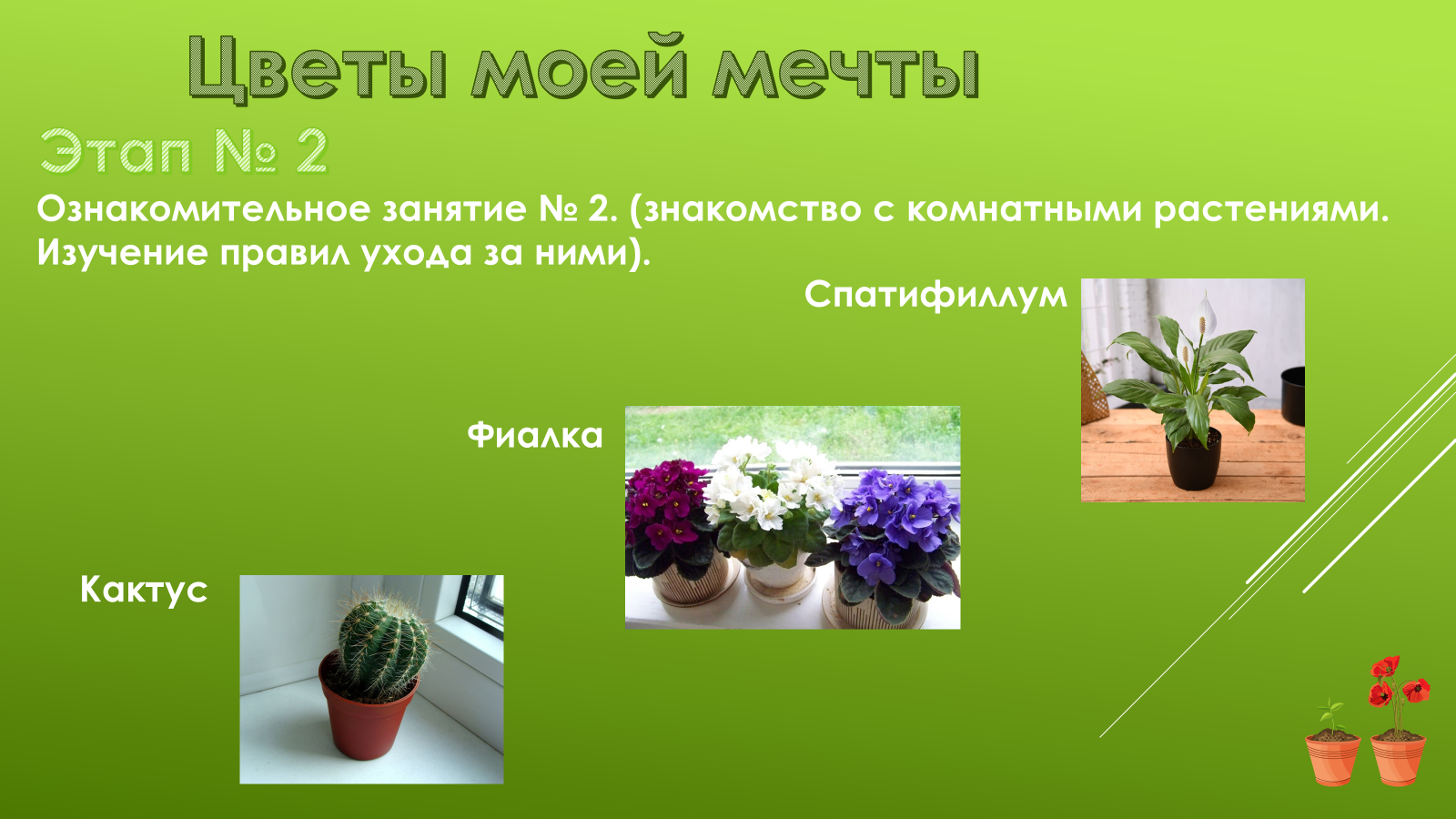 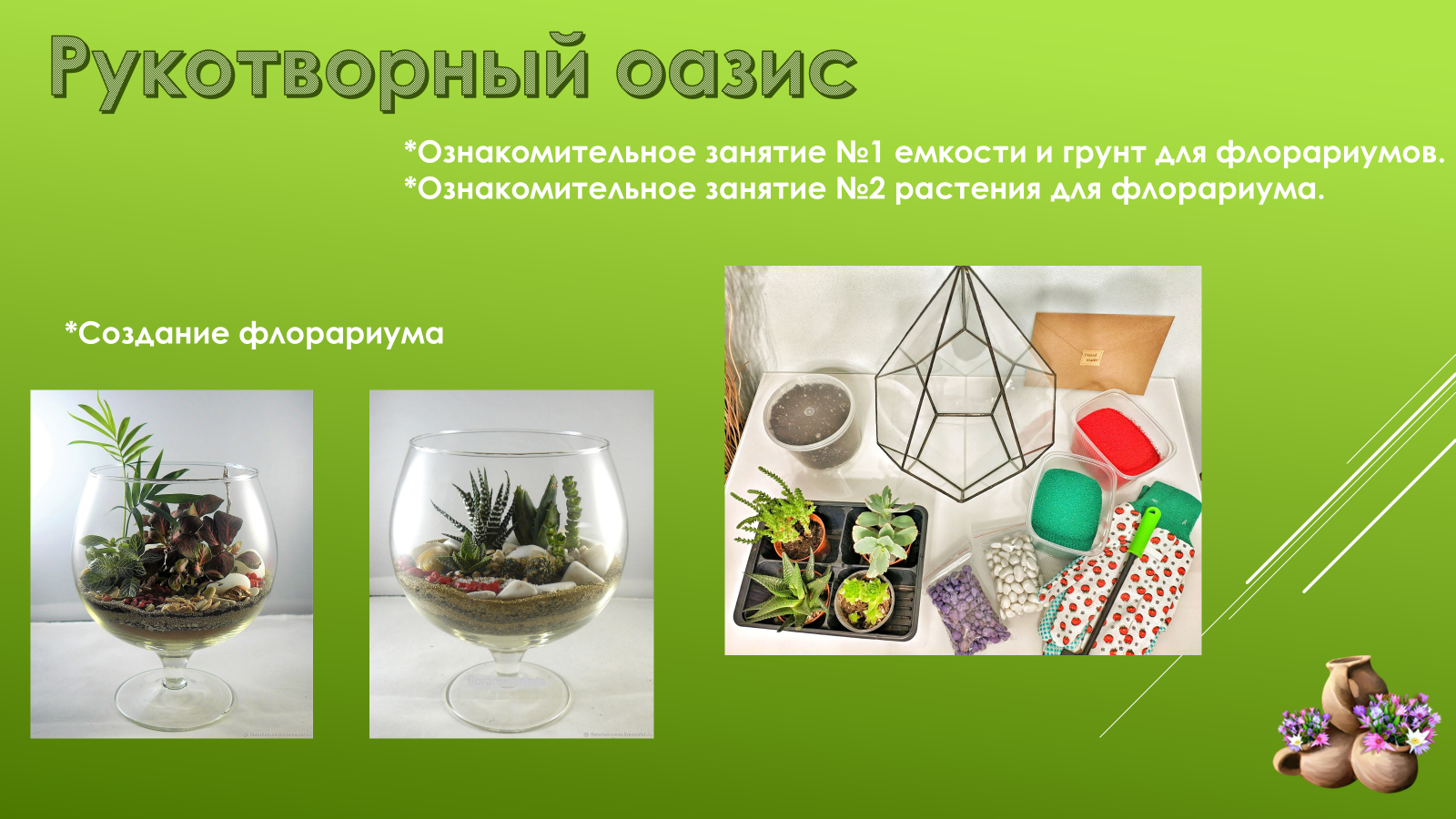 Ожидаемый результат.
1. Создание домашнего уюта у людей старшего возраста.
2. Развитие мелкой моторики и сохранение когнитивных возможностей.
3. Снижение дефицита общения и проведение работы по профилактике одиночества.
4. Увеличение количества граждан старшего поколения, заинтересованных практикой.
5. Улучшение эмоционального состояния и снижение тревожности у участников практики.
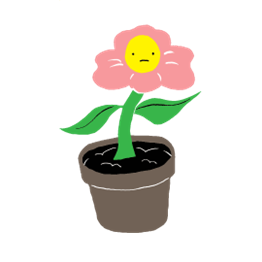 Оценки результатов практики
Оценка эффективности использования Технологии формируется также на основании оценки мнения получателей услуг результатах использования Гарденотерапия в реабилитационных целях.

Анкетирование получателей социальных услуг на предмет удовлетворенности участия в практики. 

Устные и письменные отзывы о результатах применения данной практики.
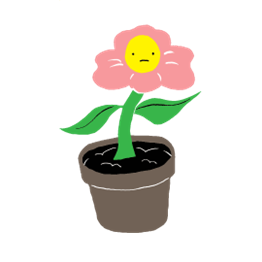 Итоги практики: >150 счастливых
 получателя социальных услуг
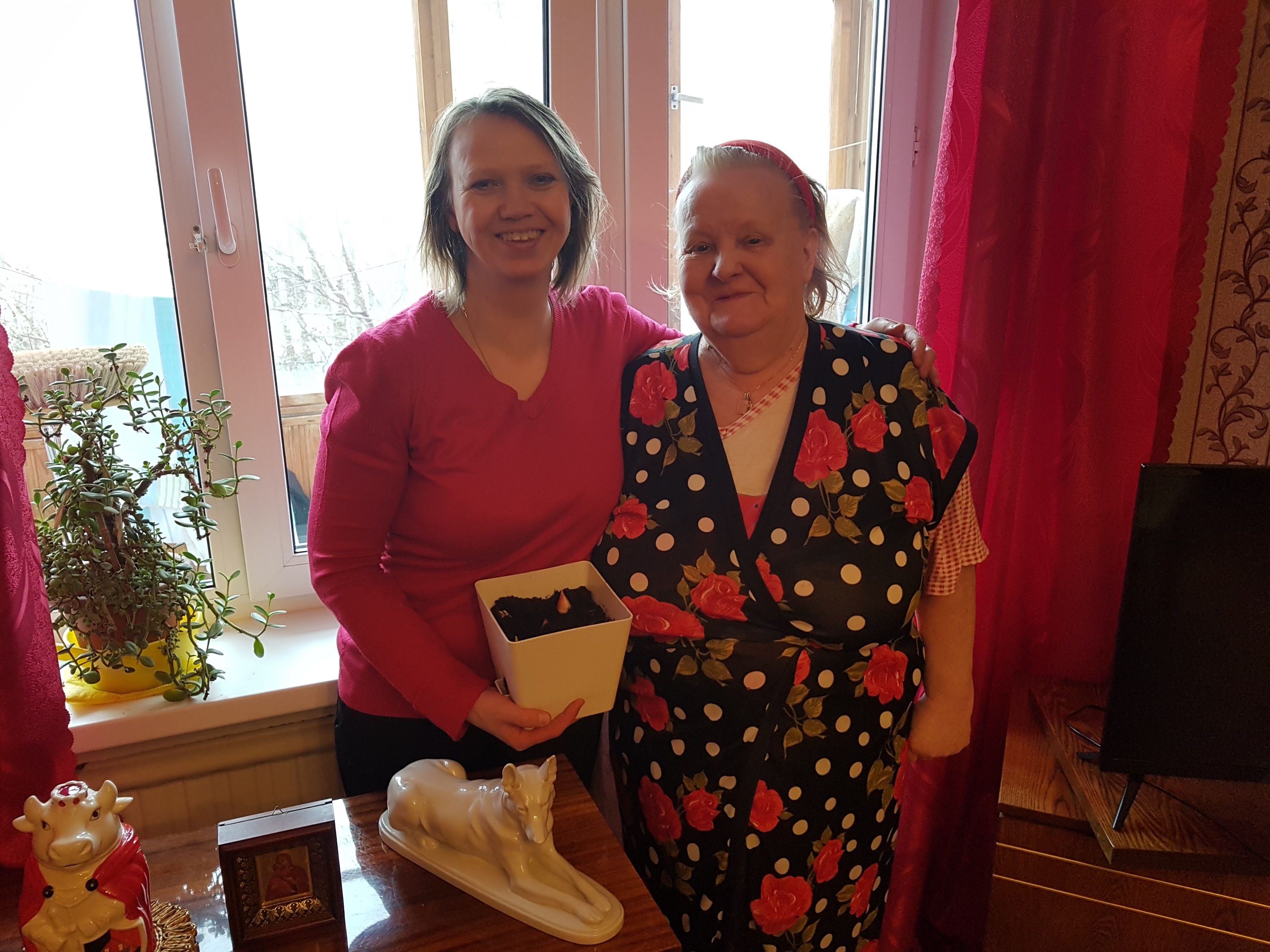 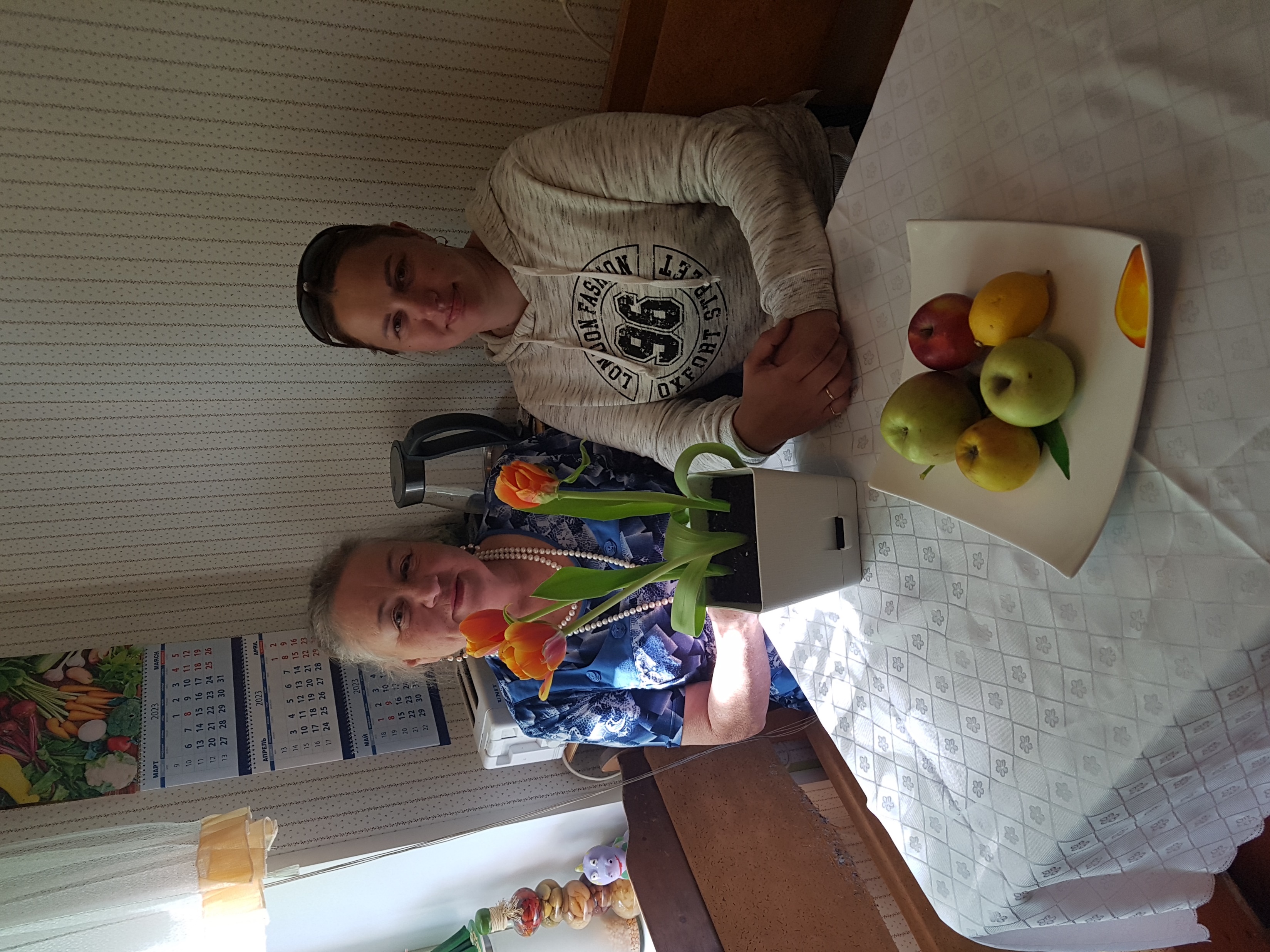 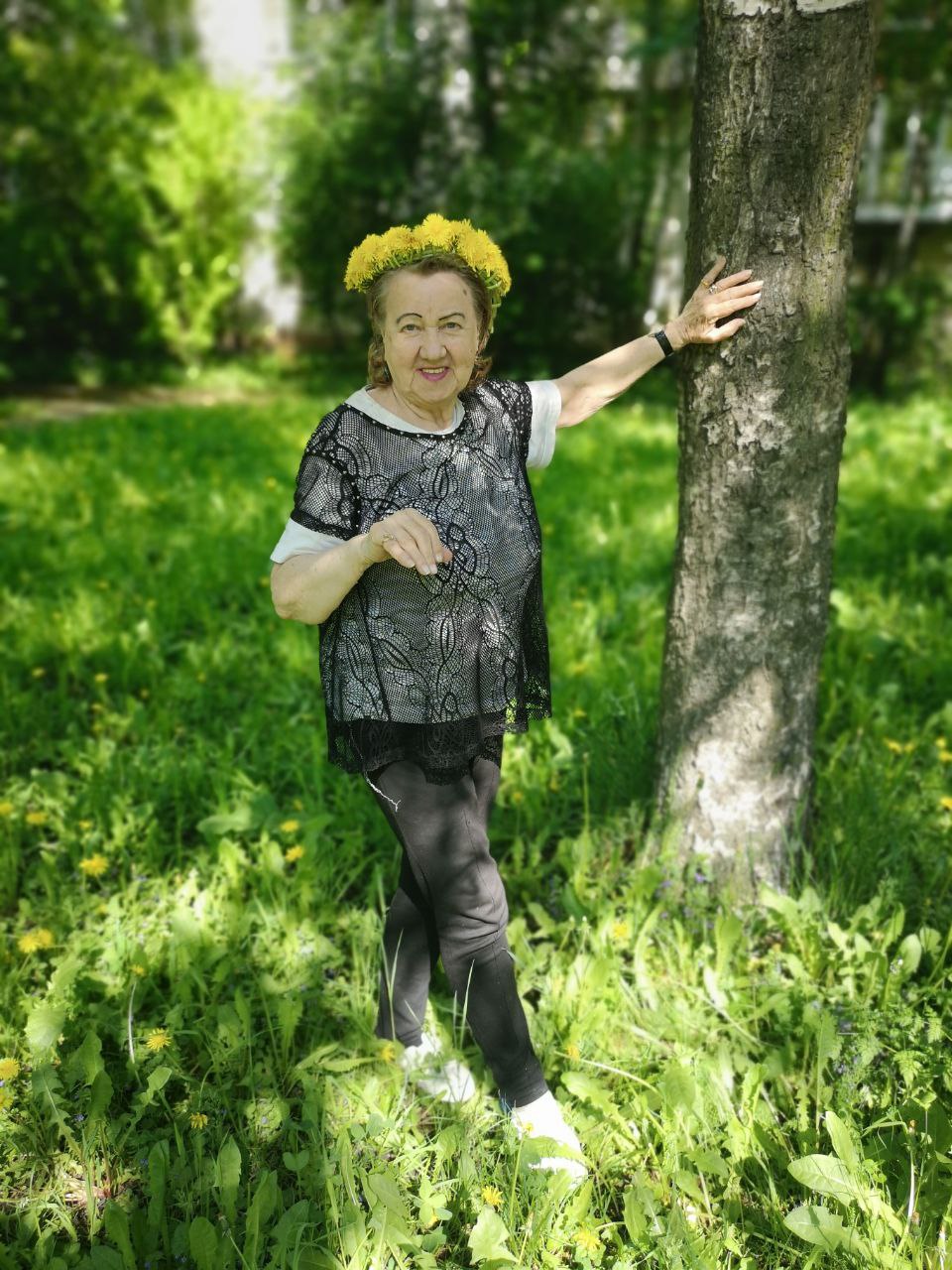 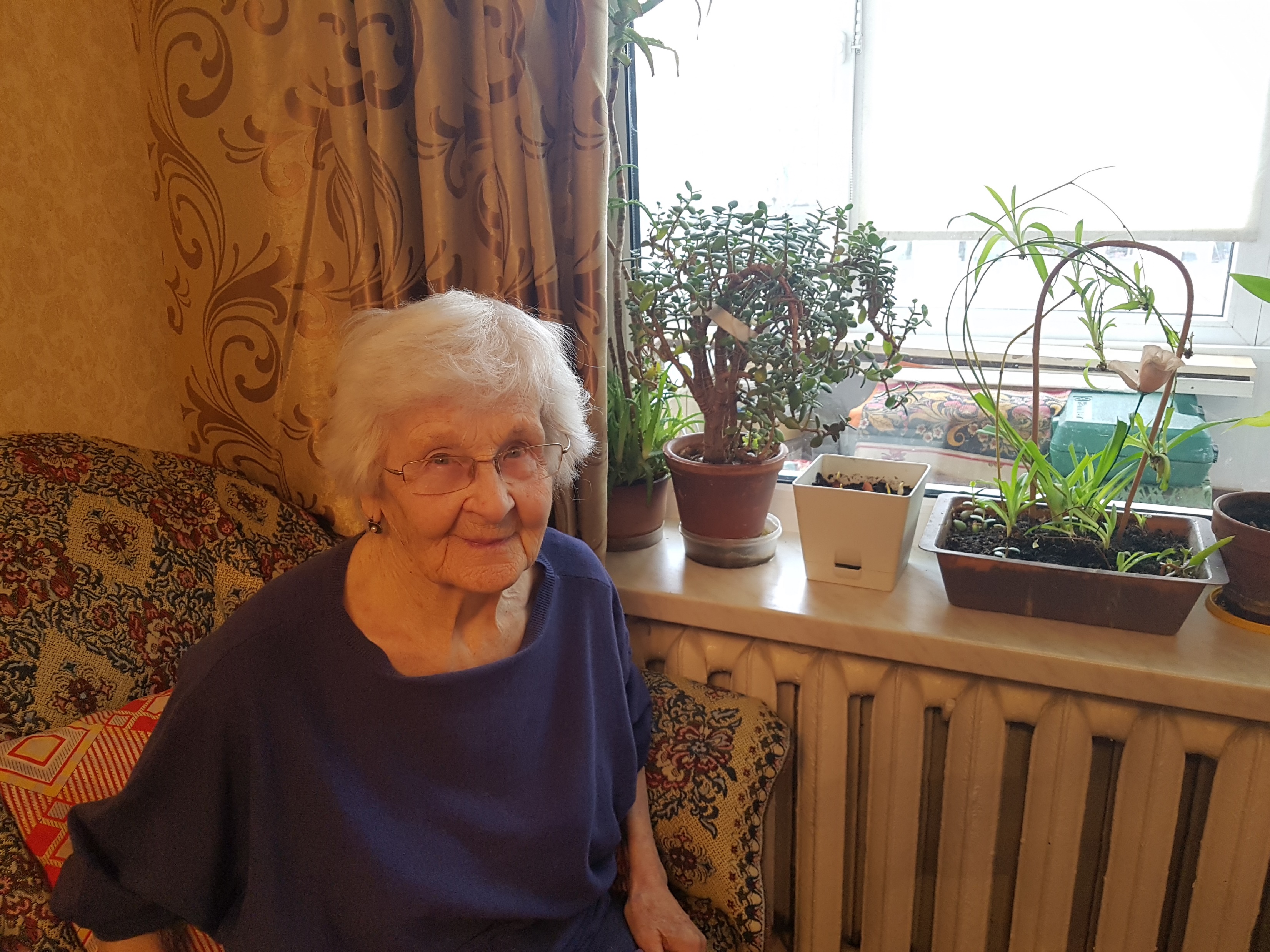 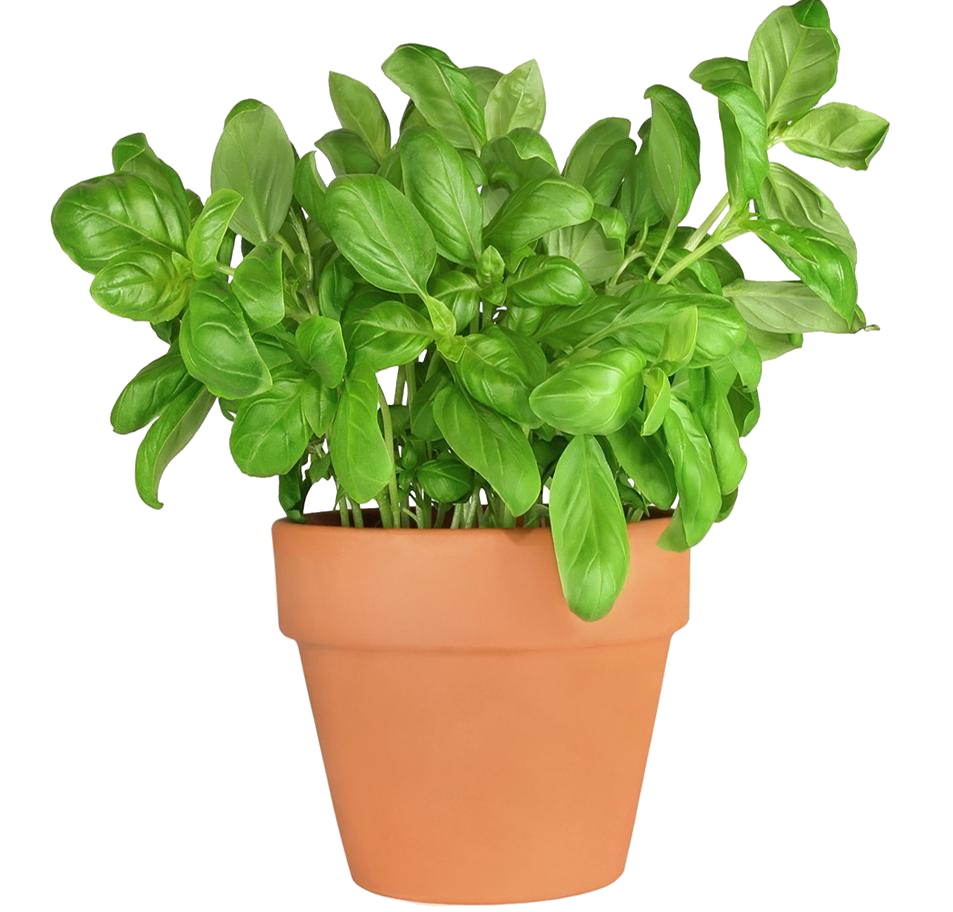